Take a tour around Moss Hall Nursery School.
Inside and Outside...
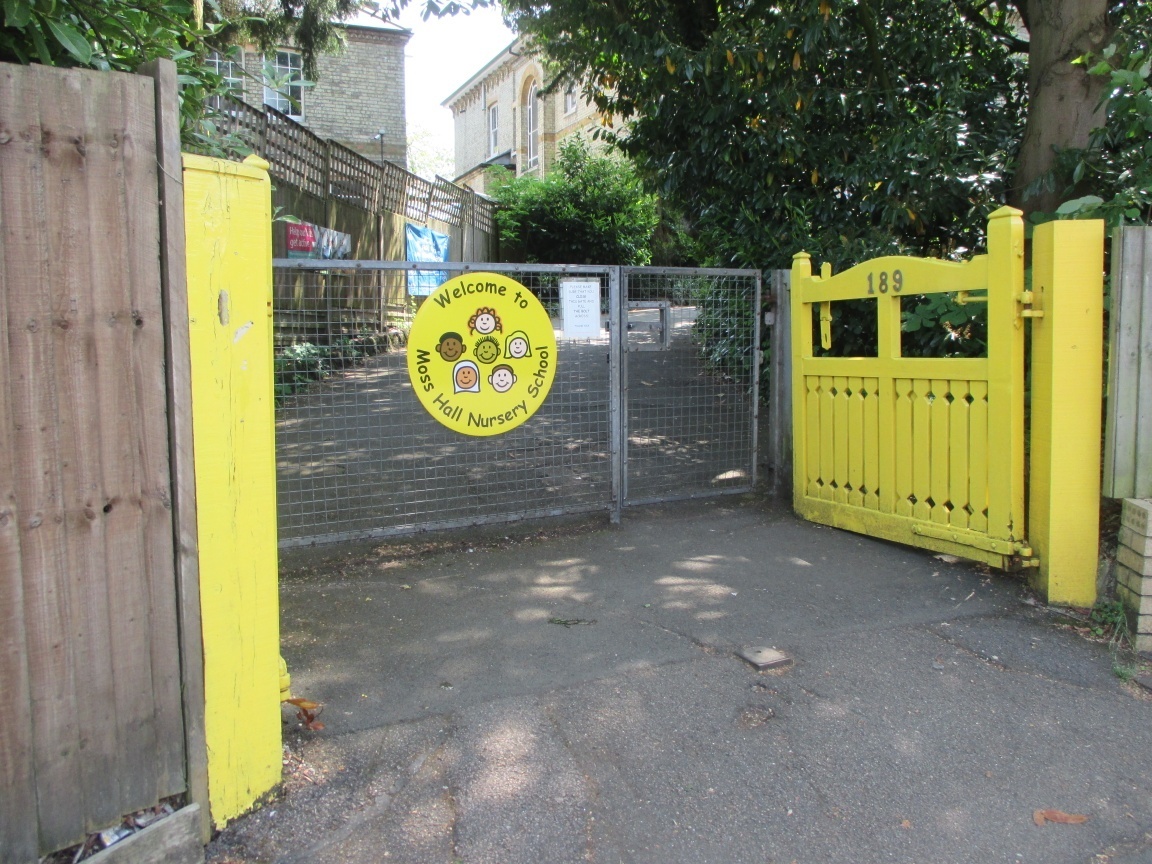 You can join a tour of the nursery on the following dates:

Friday October 4th 1.15pm
Thursday 7th November 9.15am
Monday 2nd December 1.15pm

Please telephone nursery office to reserve a place.
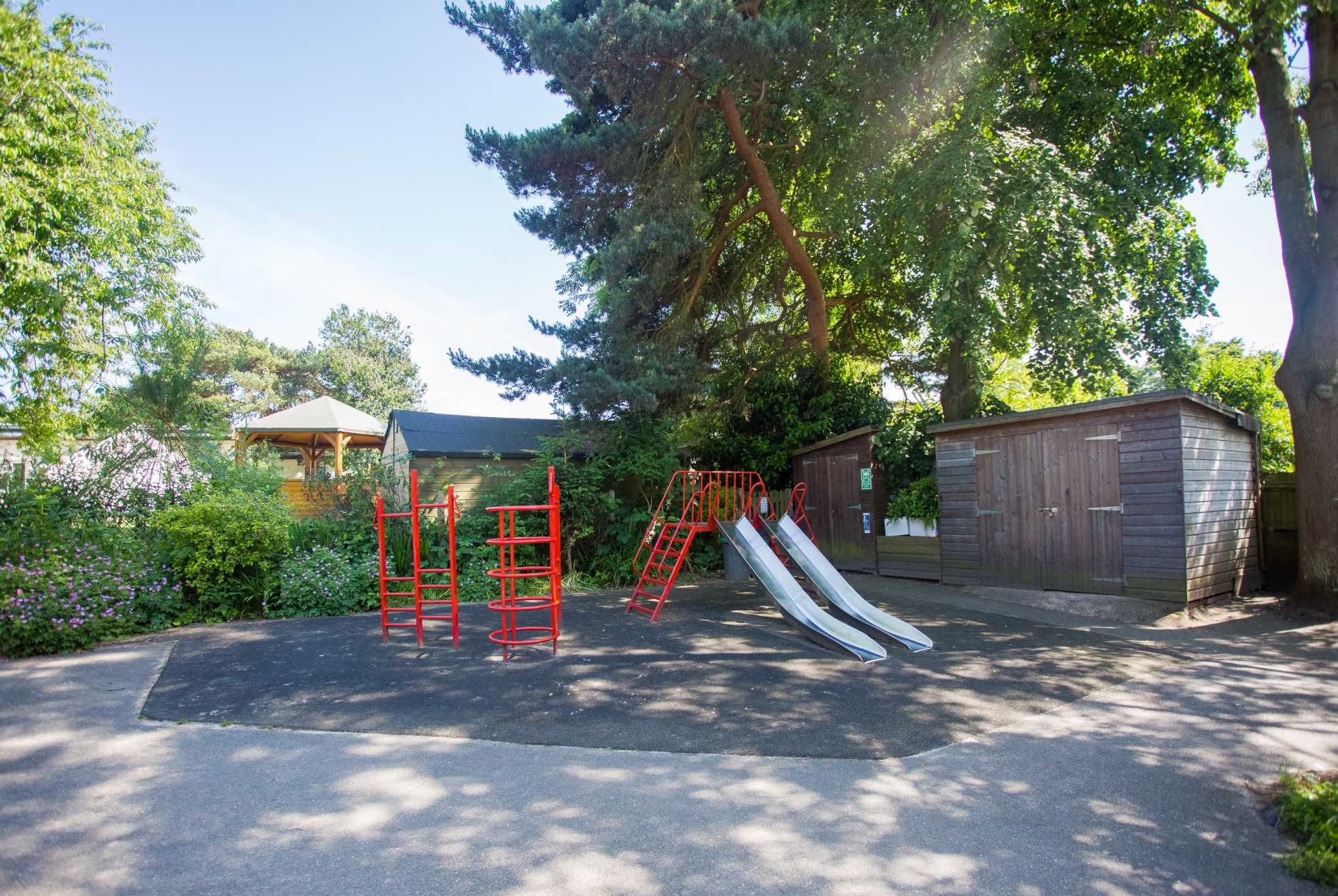 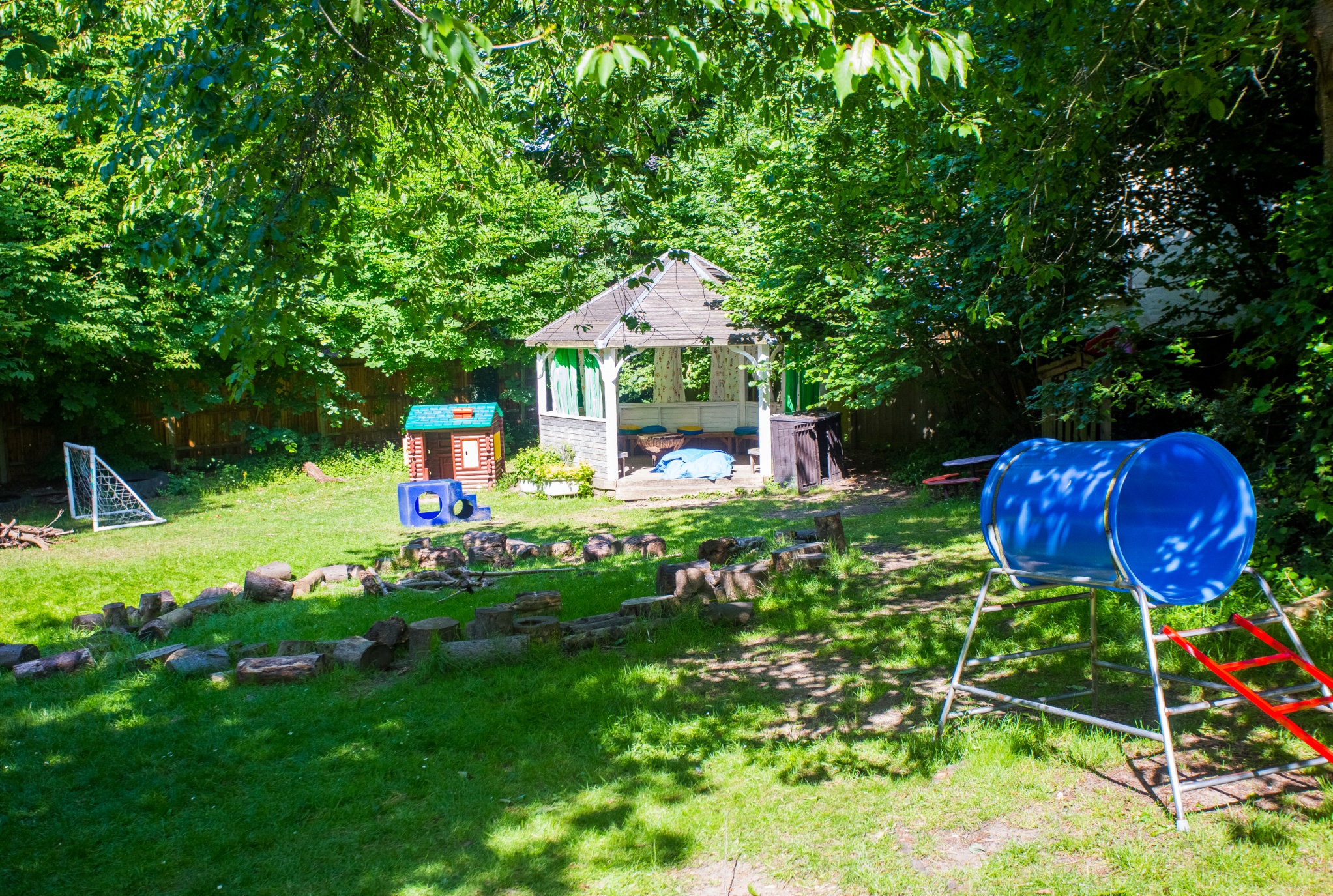 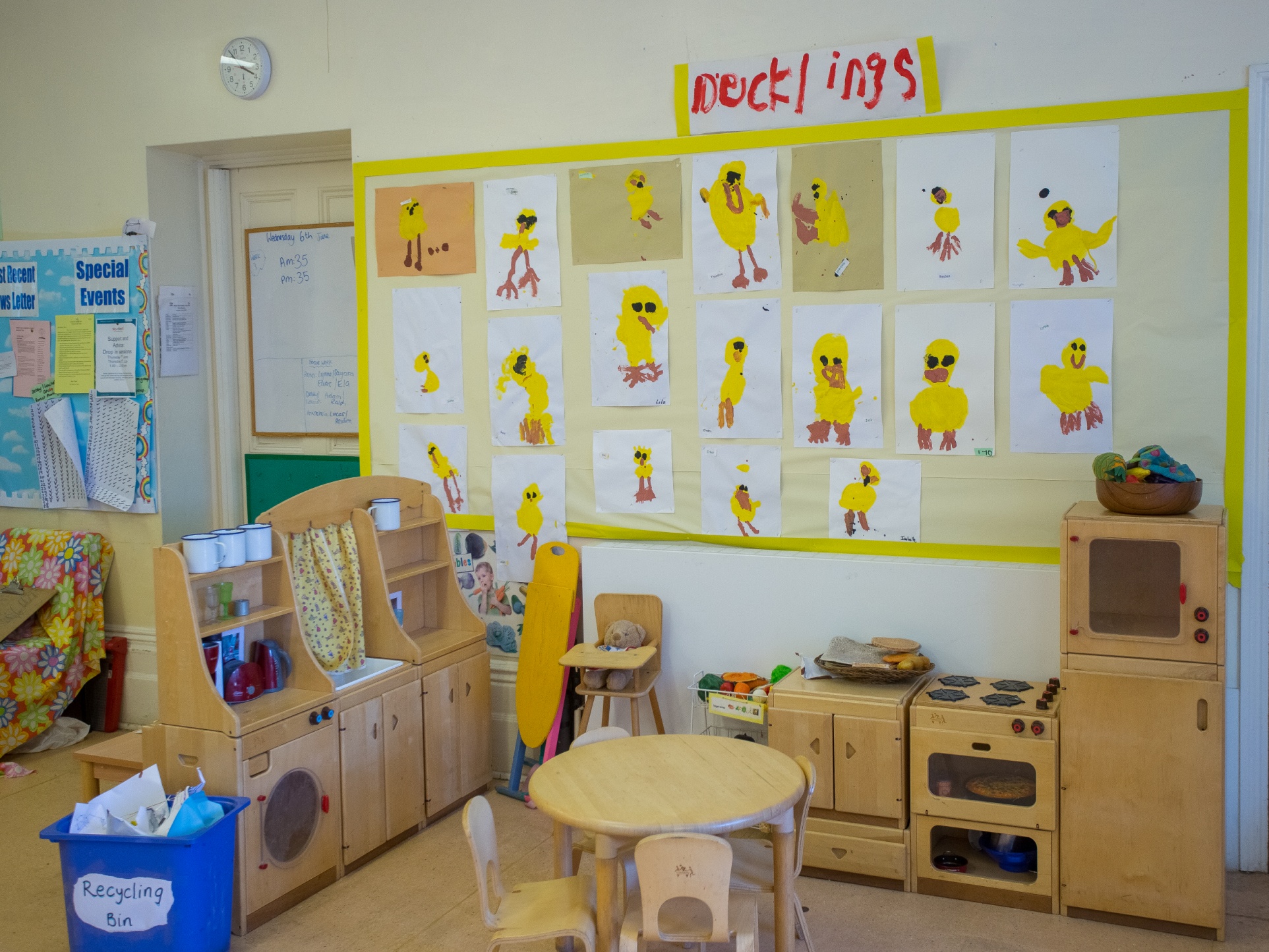 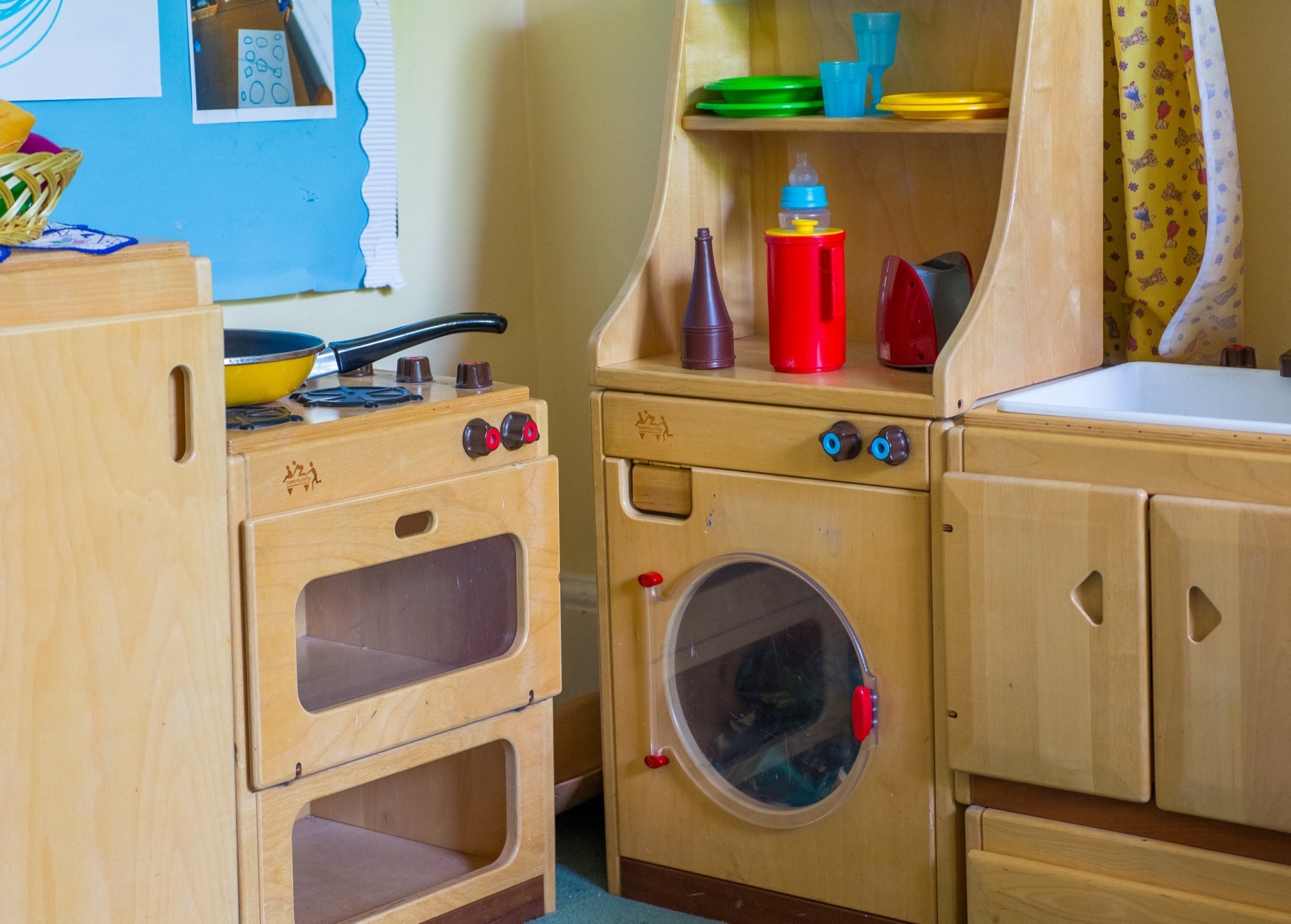 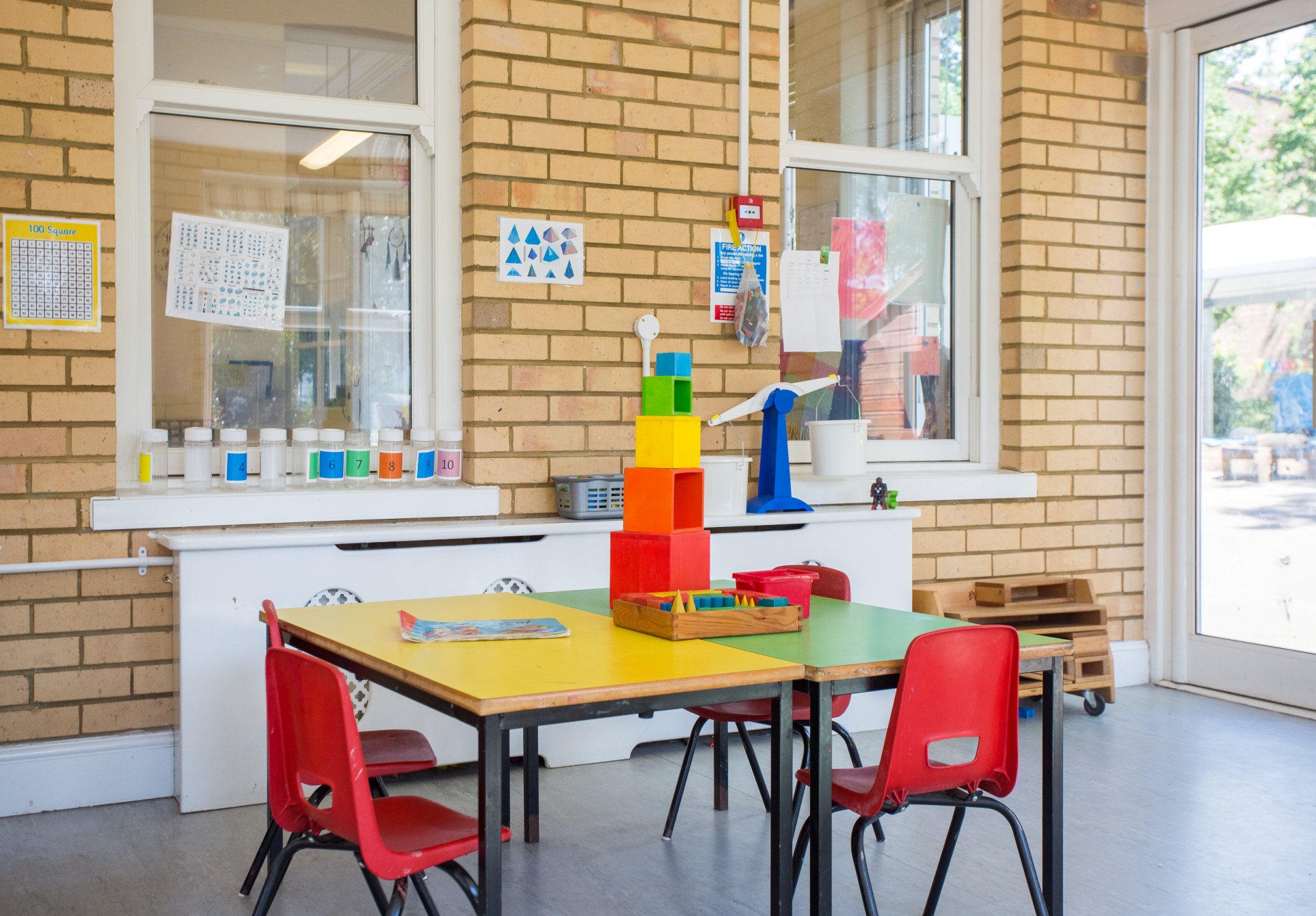 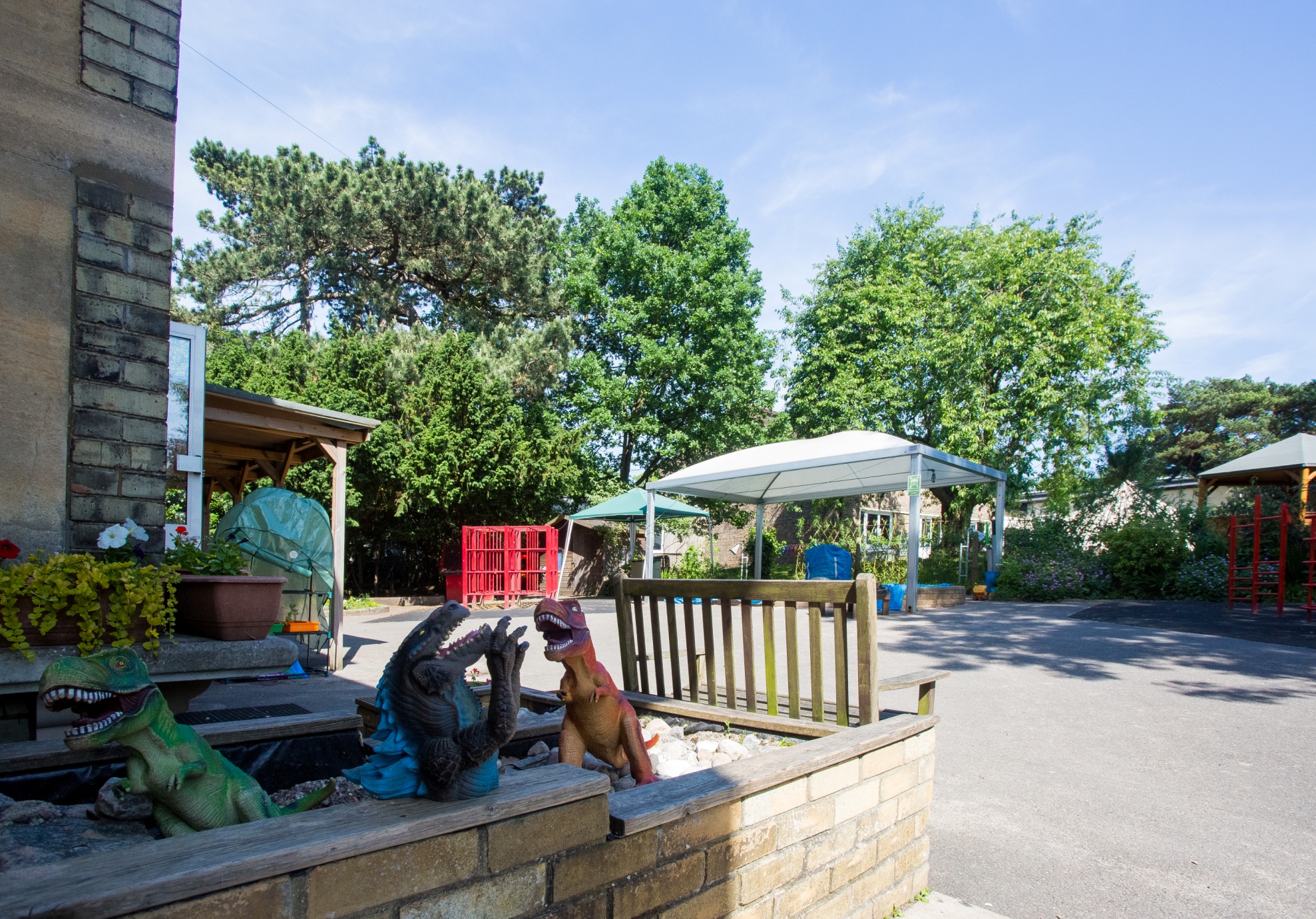 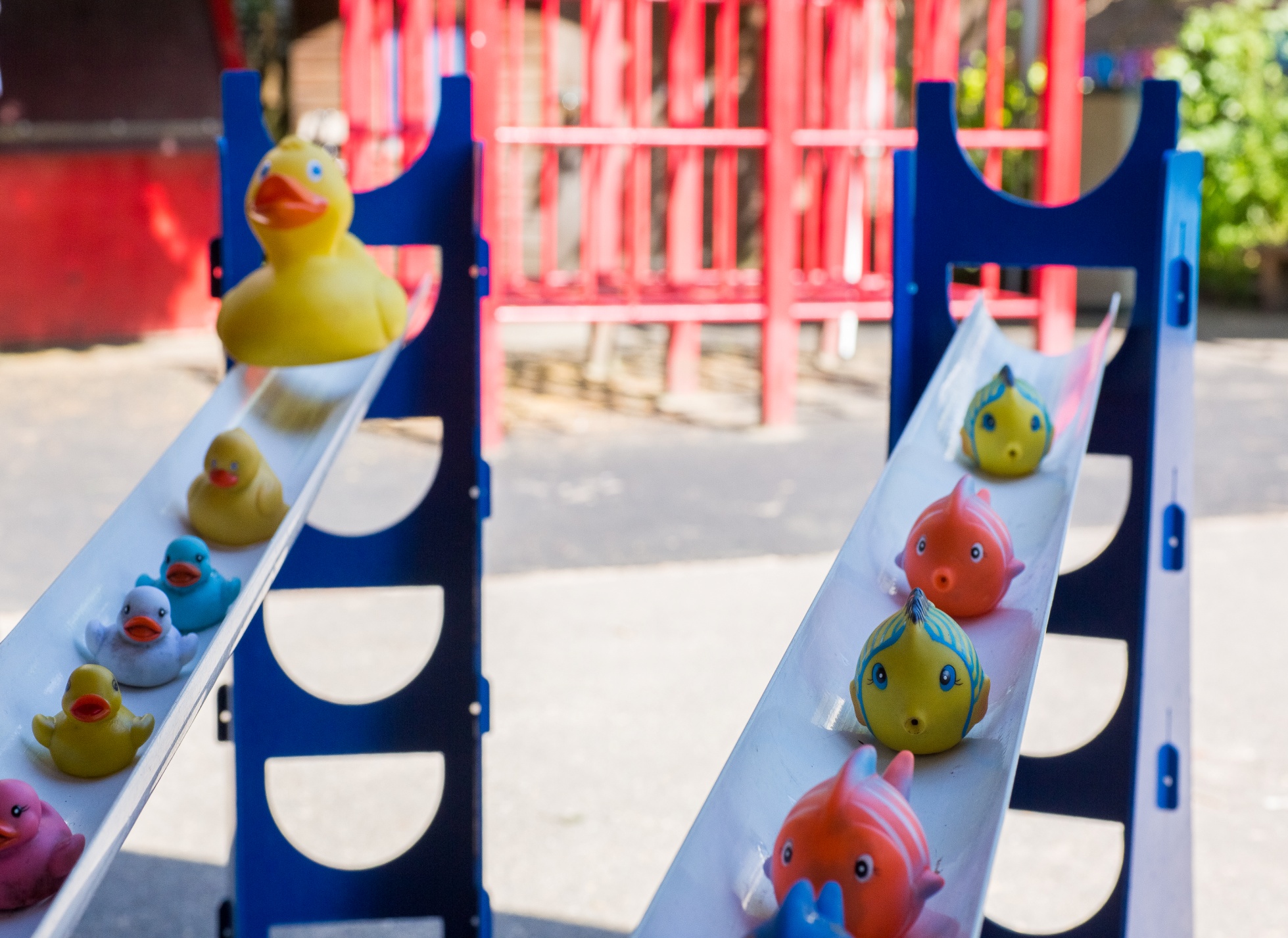 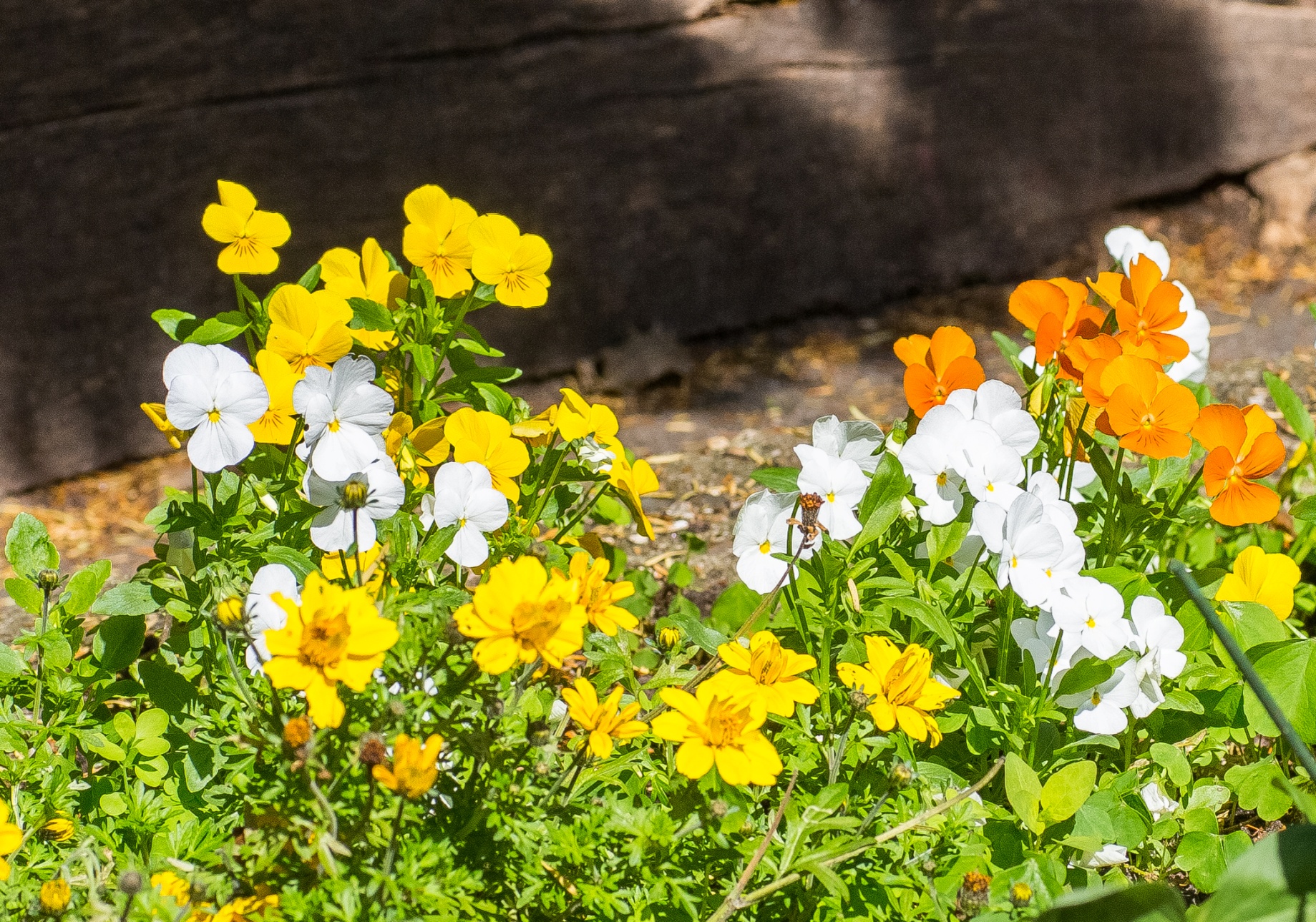 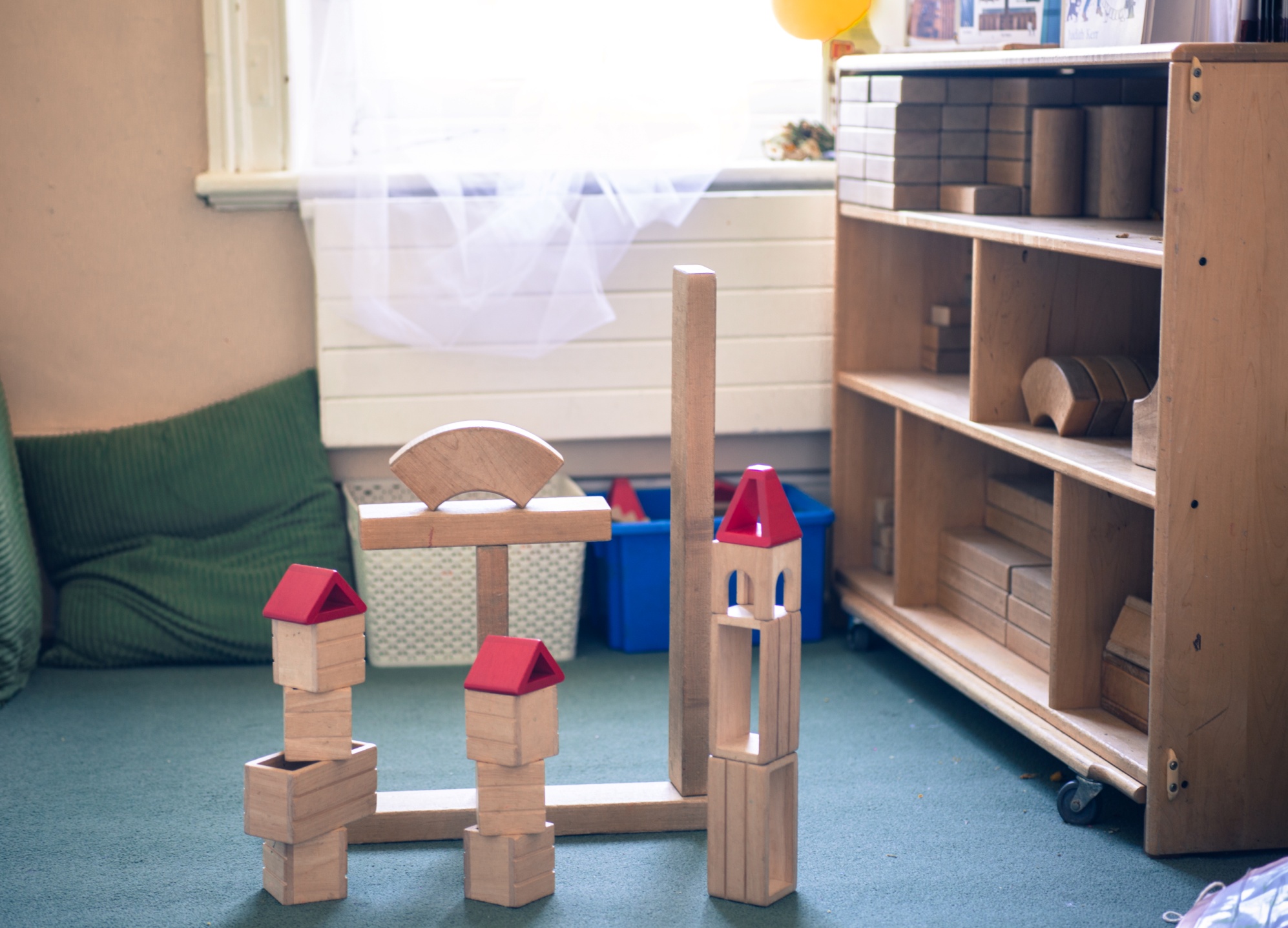 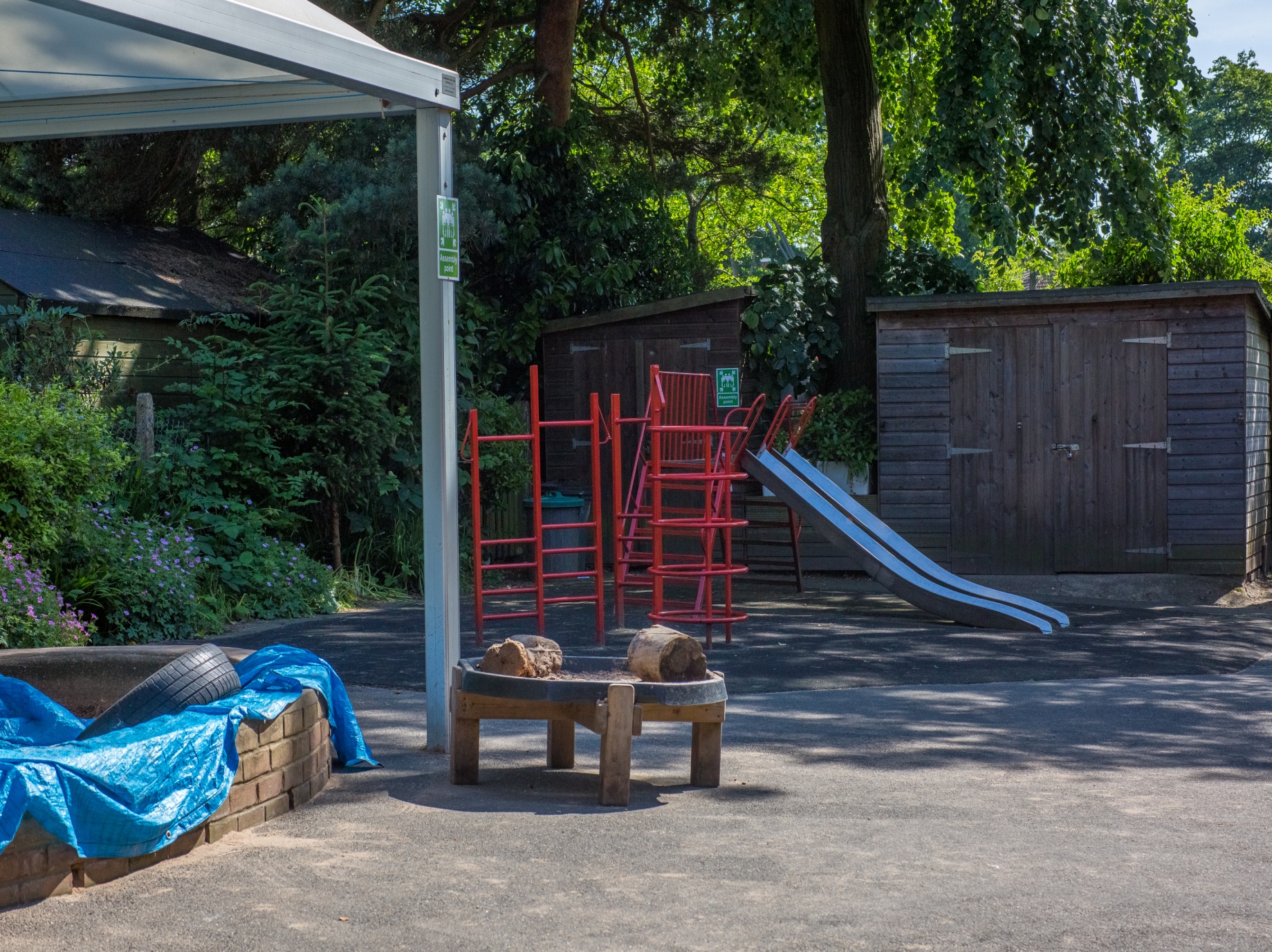 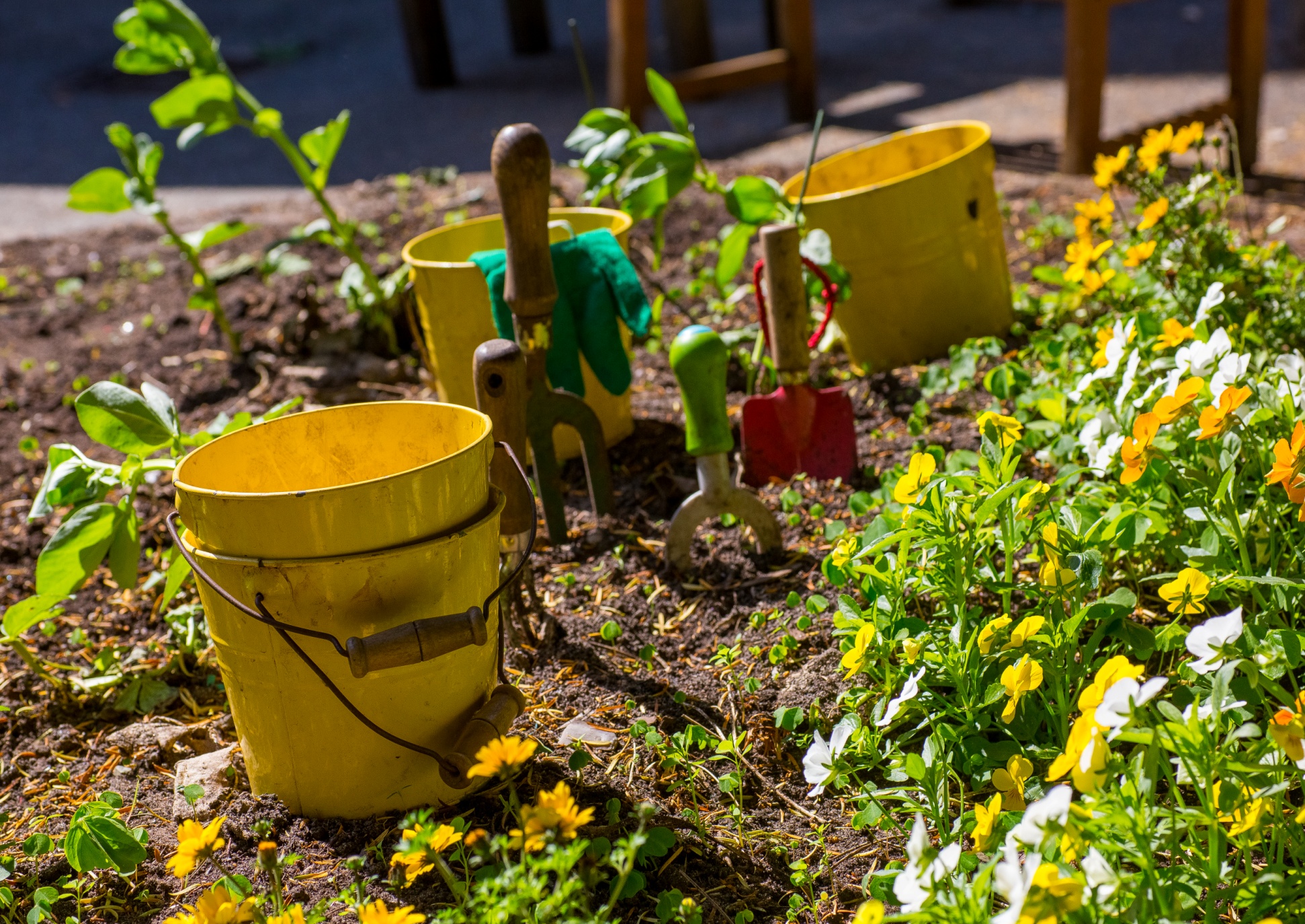 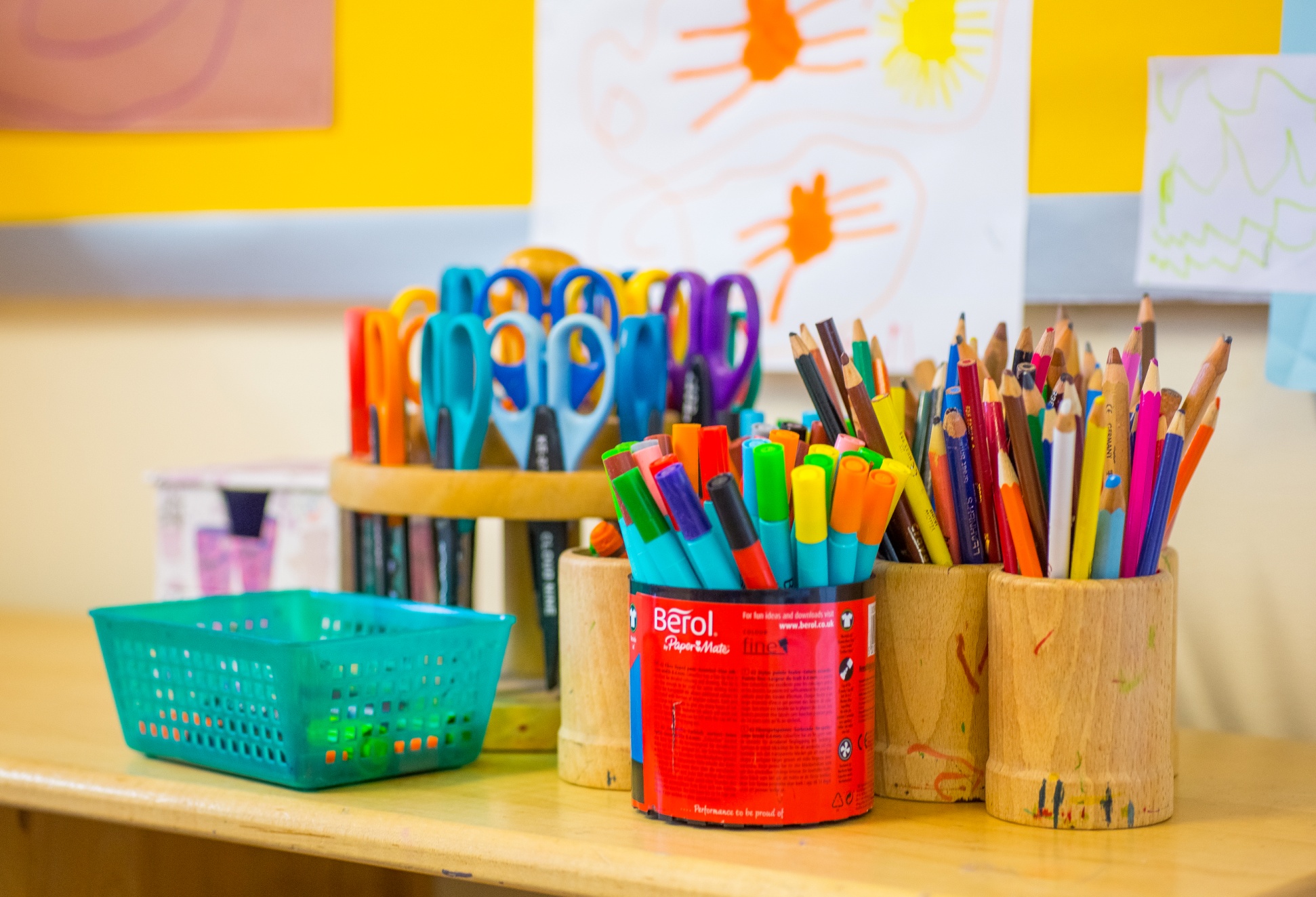 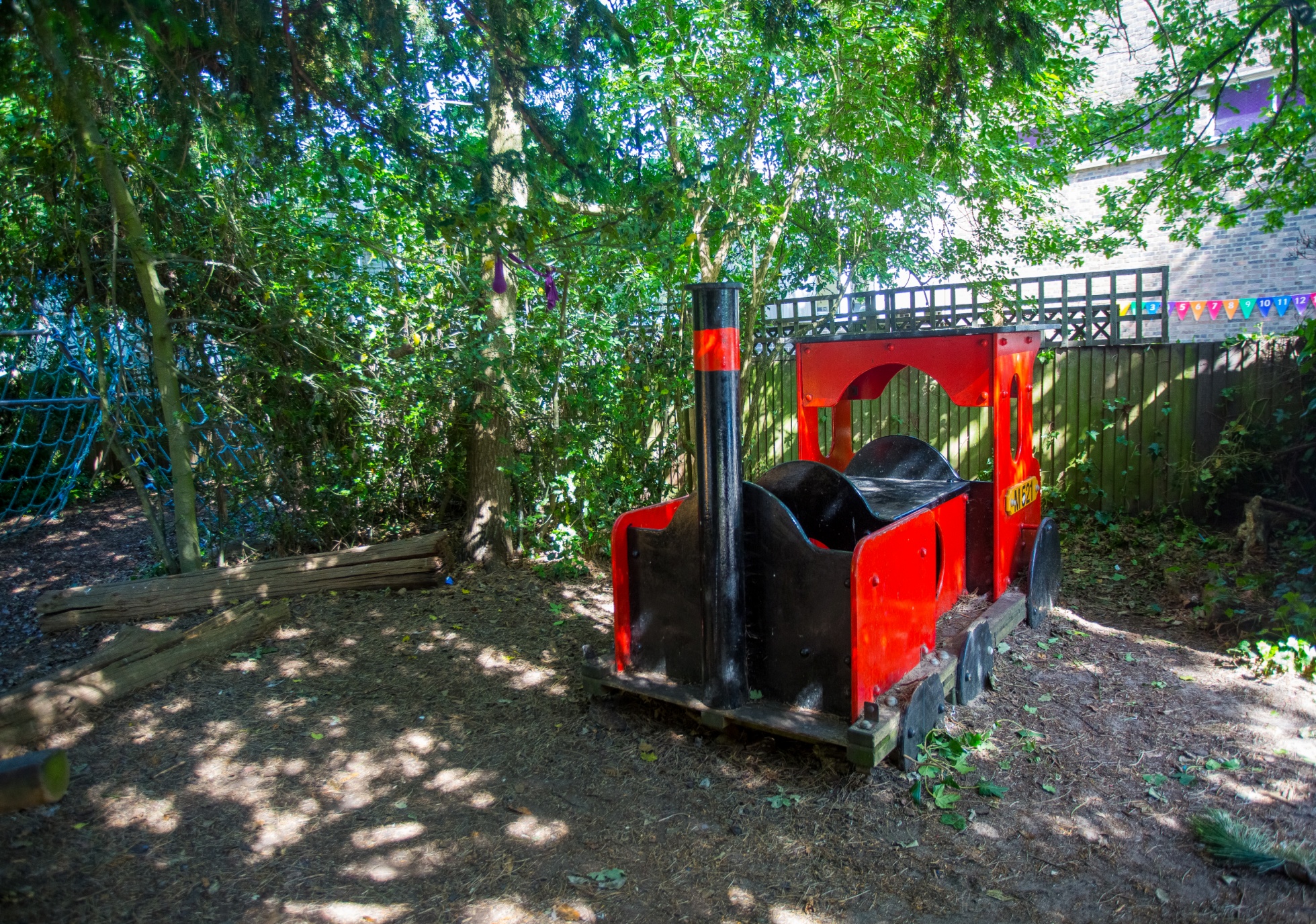 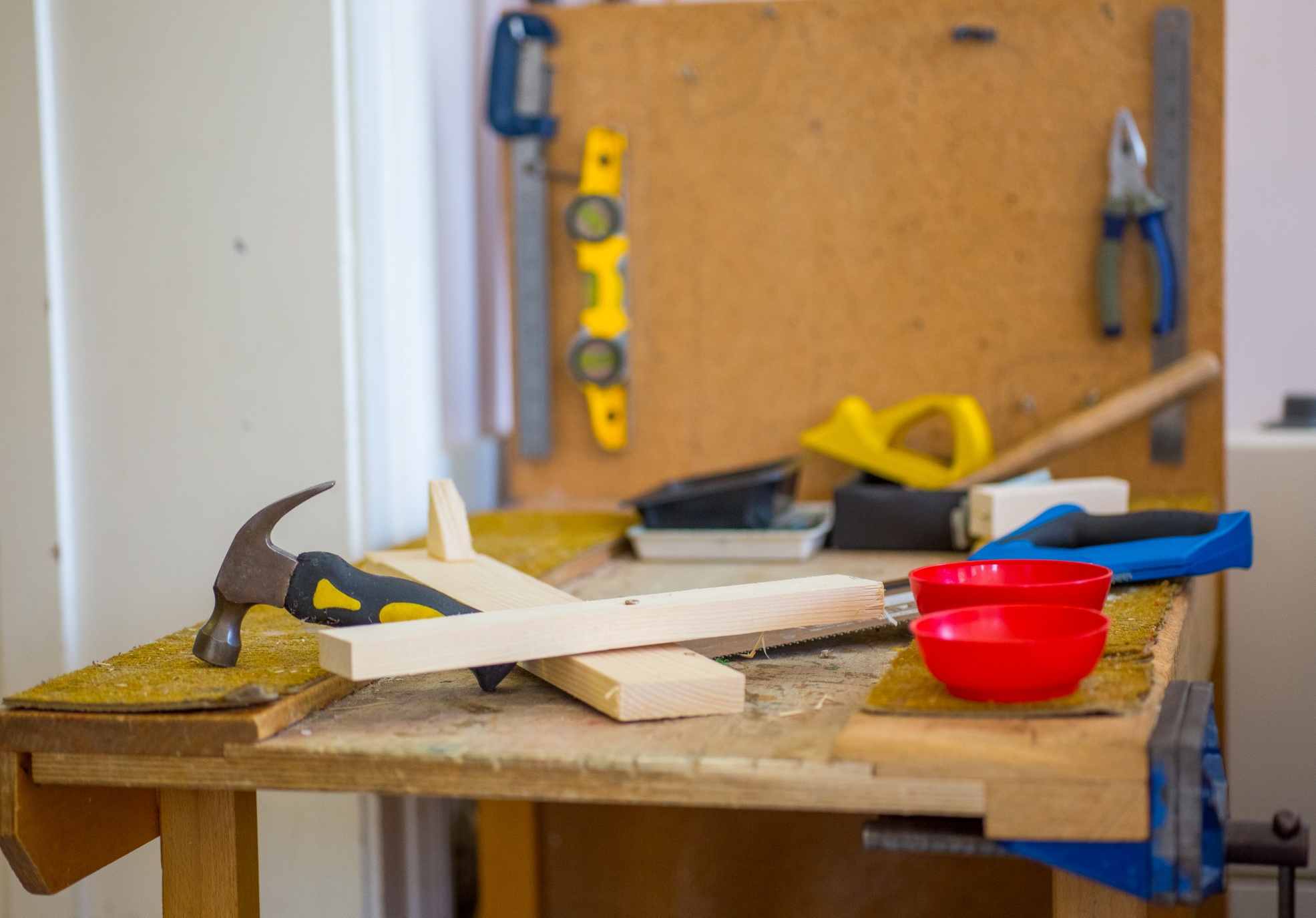 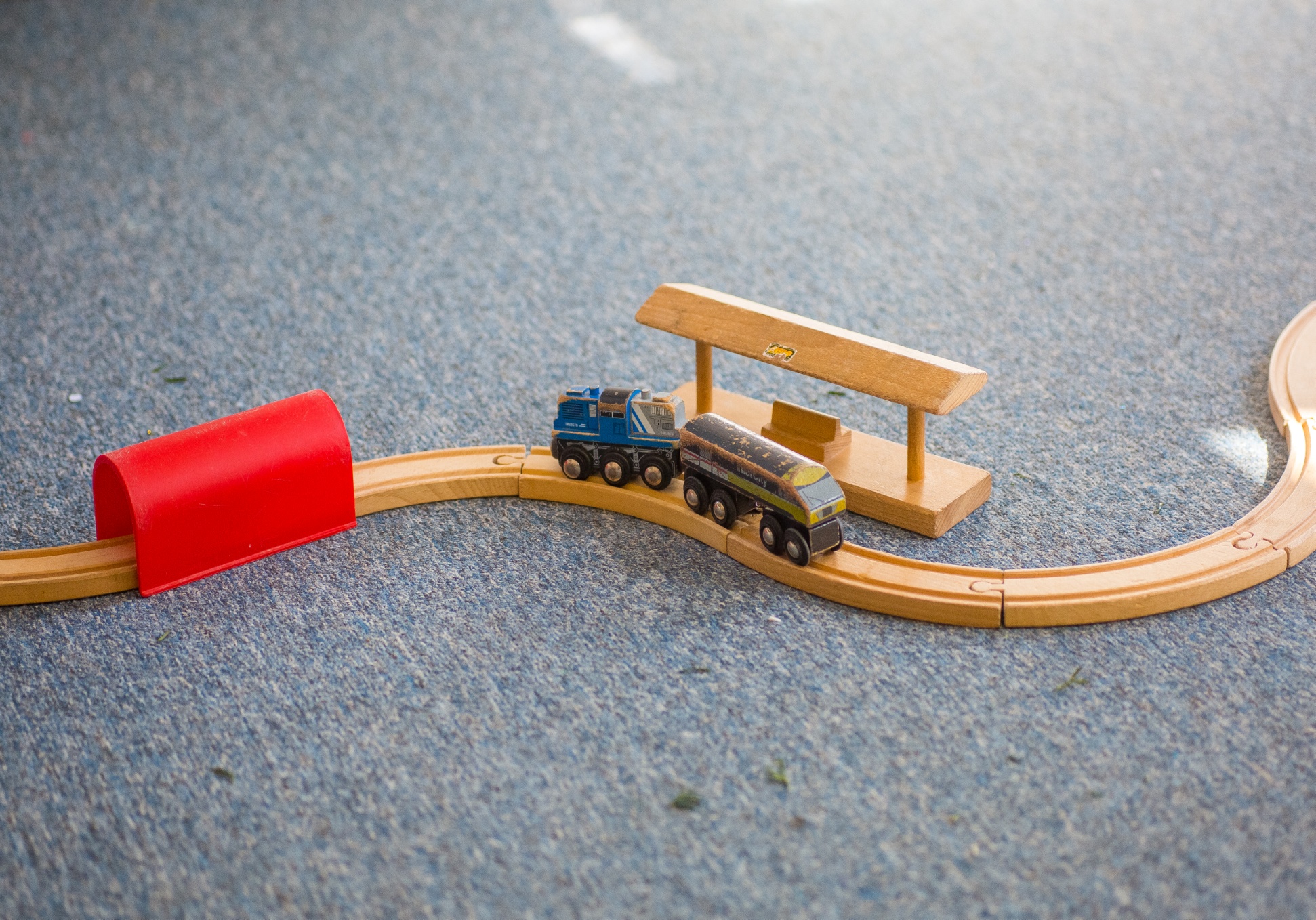 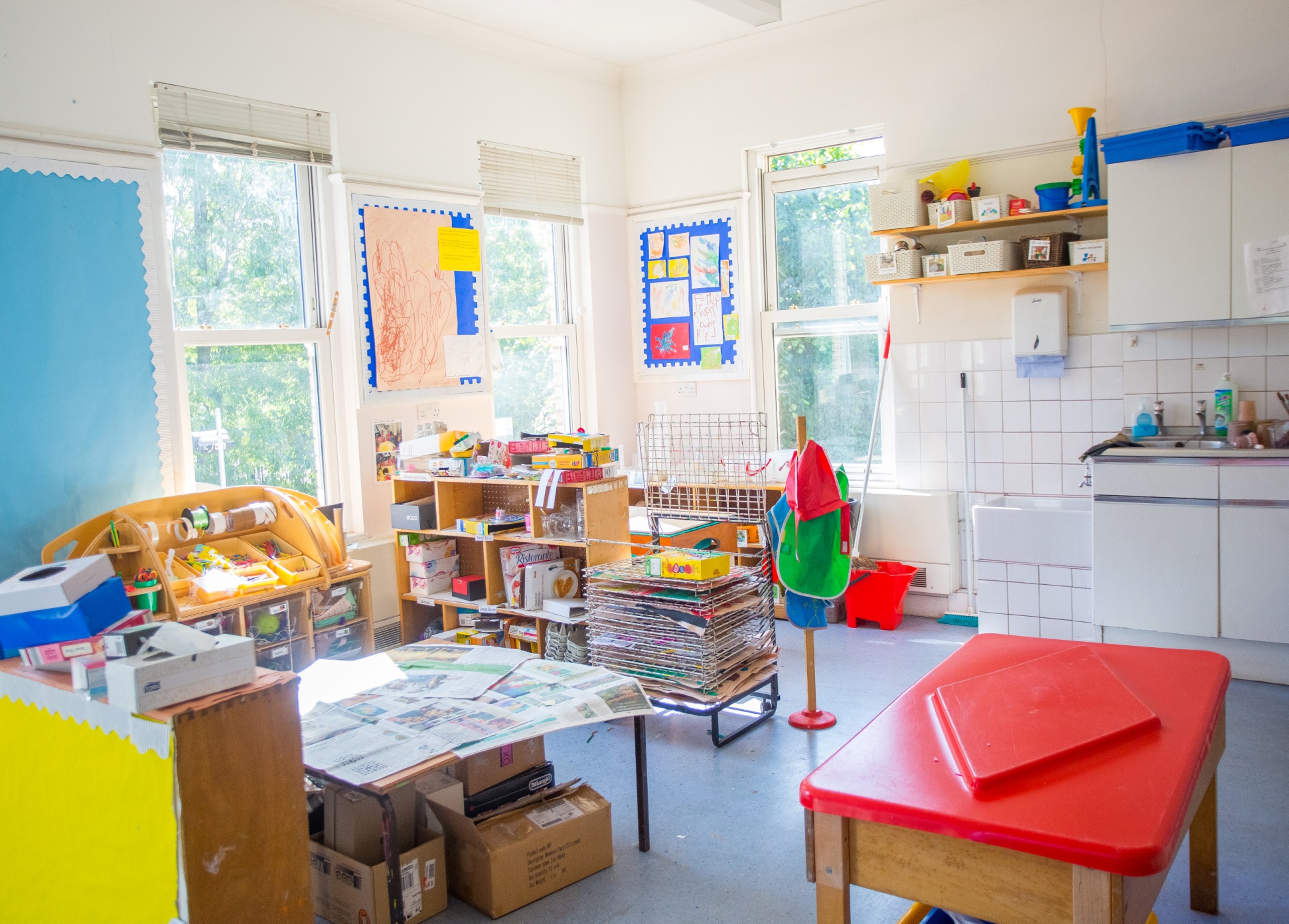 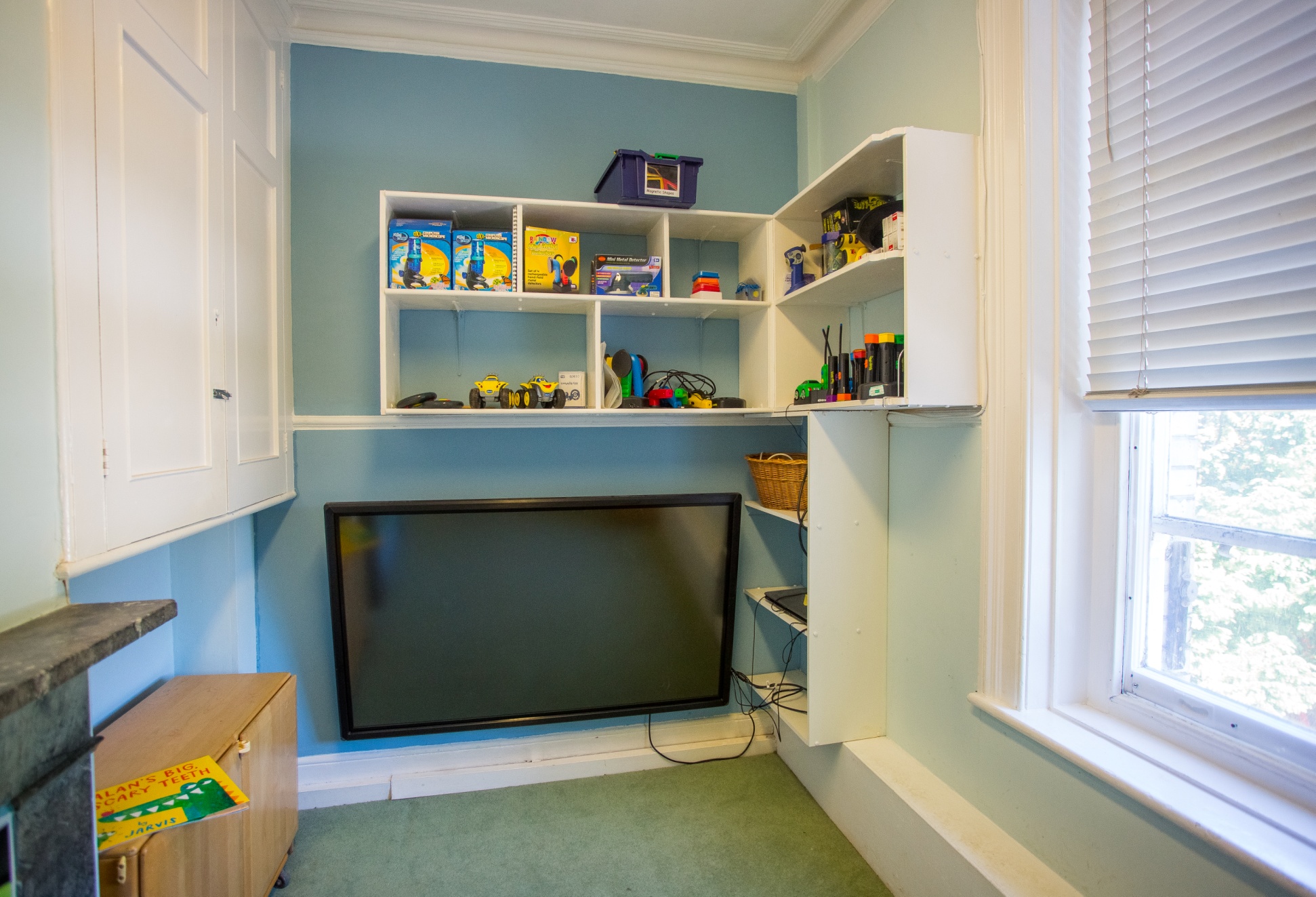 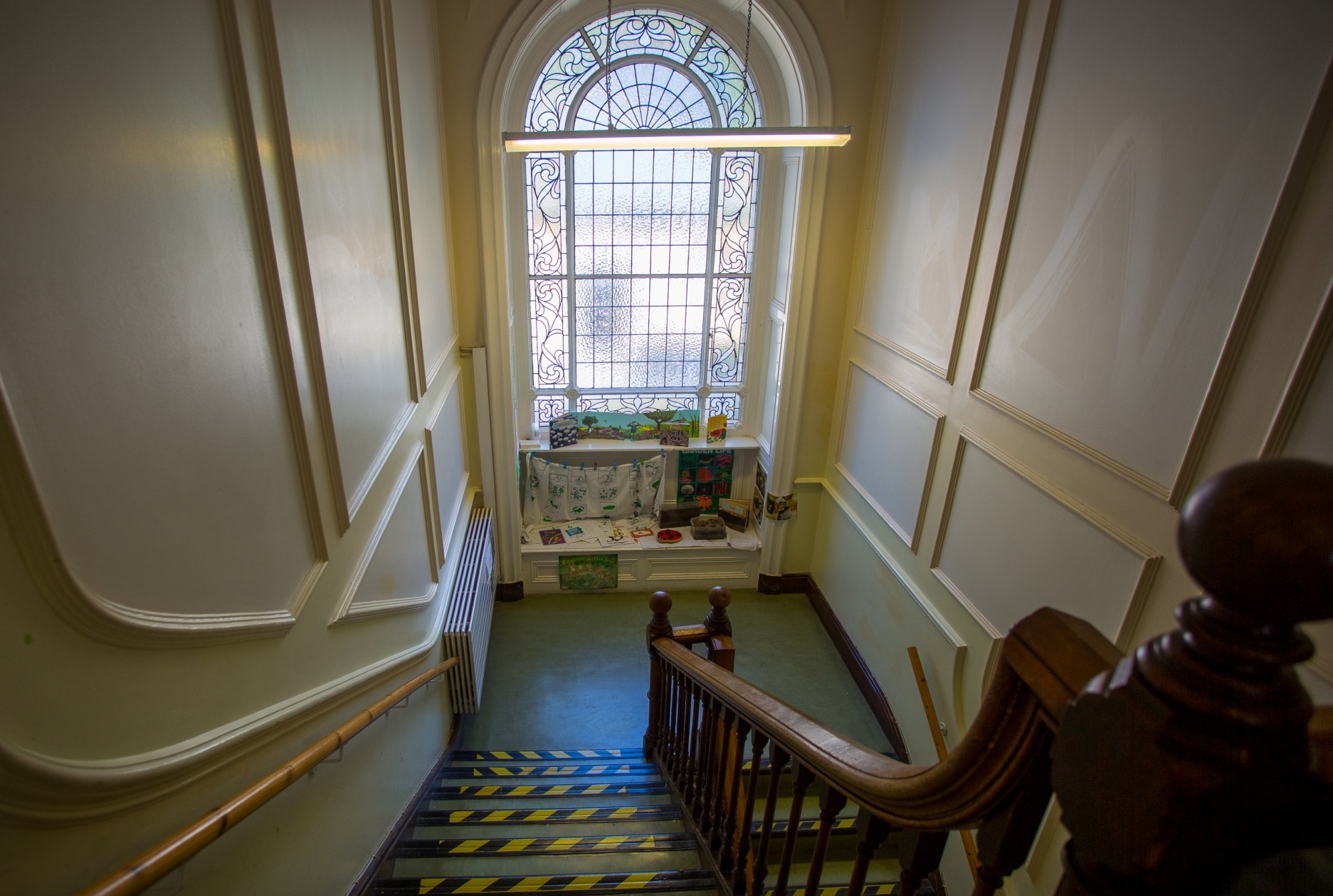 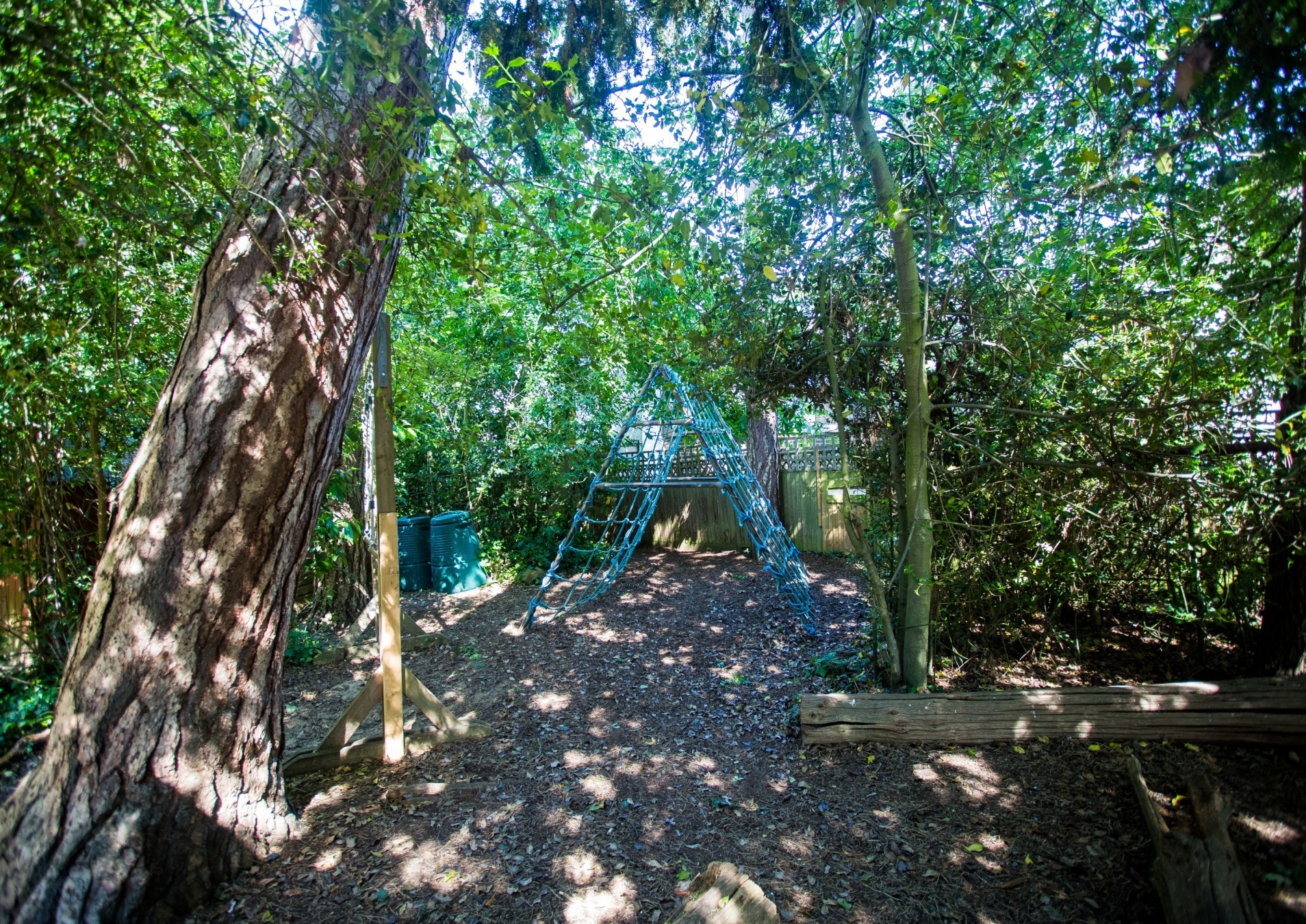 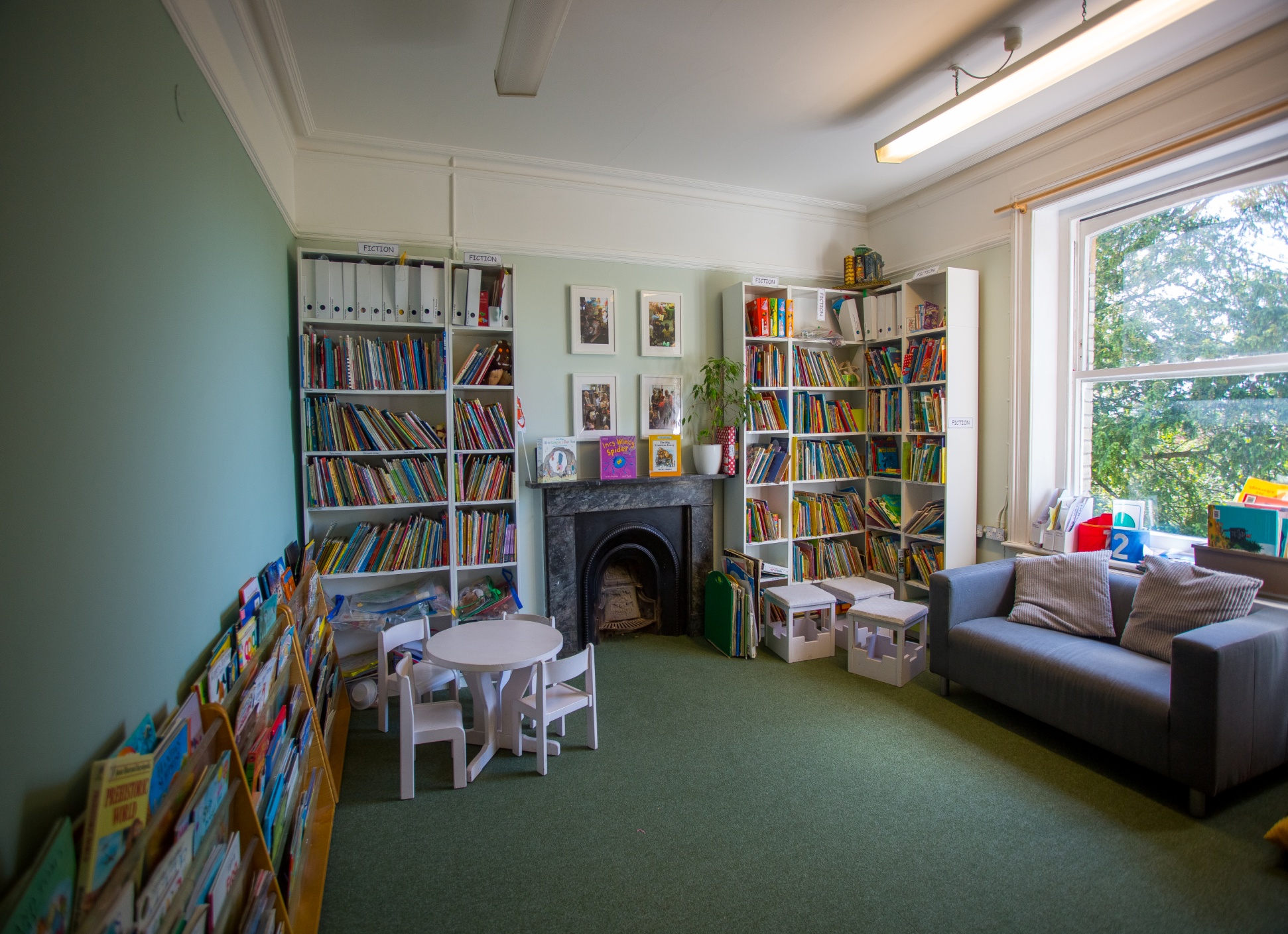 Please call the nursery for a tour.